Intro to Ethical Hacking
MIS 5211.001
Week 11
Site: http://community.mis.temple.edu/mis5211sec001f14/
Tonight's Plan
In the news
Student Presentations
SQL Injection
MIS 5211.001
2
In The News
Submitted
http://threatpost.com/microsoft-plans-to-disable-sslv3-in-ie-all-online-services/109087
http://thehackernews.com/2014/11/drupal-sql-injection-vulnerability_2.html
http://www.macworld.com/article/2841965/swedish-hacker-finds-serious-vulnerability-in-os-x-yosemite.html
MIS 5211.001
3
In The News
Submitted
MIS 5211.001
4
In The News
What I noted
http://arstechnica.com/business/2014/10/fcc-reportedly-close-to-reclassifying-isps-as-common-carriers/
http://www.scmagazine.com/flash-redirect-campaign-impacts-carnegie-mellon-page-leads-to-angler-ek/article/380599/
http://www.computerworld.com/article/2842243/adobes-e-reader-software-now-collects-less-data.html
http://www.wired.com/2014/11/airhopper-hack/
http://krebsonsecurity.com/2014/11/thieves-cash-out-rewards-points-accounts/
http://arstechnica.com/security/2014/11/critics-chafe-as-macs-send-sensitive-docs-to-icloud-without-warning/
MIS 5211.001
5
SQL Injection
We are going to cover some “Basics”
SQL Injection is a subset of the general flaw “Injection” covered last week
Client supplied data passed to an application without appropriate data validation
Processed as commands by the database
Remember in all of this that we can also use the intercepting proxy to “add” text the browser doesn’t want to accept
MIS 5211.001
6
Frequently Used To:
Perform operations on the database
Bypass authentication mechanisms
Read otherwise unavailable information from the database
Write information such as new user accounts to the database
MIS 5211.001
7
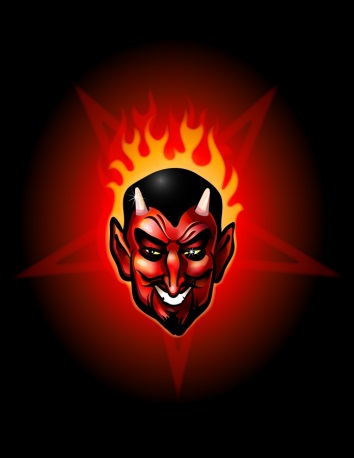 Caution
Do not use your powers for evil.
Ultimately, the reason for covering these attacks is to teach you how to prevent them.
Well established sites are generally hardened to this type of attack.
You might cause irreparable harm to a small “mom-and-pop” business.
Even if you don’t, breaking into someone else’s database is illegal and unethical.
MIS 5211.001
8
Brief SQL Review
Querying tables:

	select column1, column2 from table_name;
		or
	select * from table_name;

Conditions:
	select columns from table_name where 	condition;
MIS 5211.001
9
Brief SQL Review
Inserting new rows:

insert into table_name values (value1, value2);
	or
insert into table_name set column1=value1, column2=value2, ...;

Updating rows:
update table_name set column1=value1 where condition;
MIS 5211.001
10
Brief SQL Review
Deleting rows:
delete from table_name where condition;

Set values in conditions:
select * from table_name  
	where column in (select_statement);

	or

select * from table_name
	where column in (value1, value2, ...);
MIS 5211.001
11
Brief SQL Review
Joining tables:
select * from table1, table2 where table1.attribute1 = 	table2.attribute2;

Built-in Functions
select count(*) from test;
MIS 5211.001
12
Brief SQL Review
Pattern Matching
	select * from test where a like '%c_t%';

Other Keywords
	select * from test where a is null;

Metadata Tables
Highly vendor-specific
Available tables, table structures are usually stored in some reserved table name(s).
MIS 5211.001
13
Form Specific to Version
Different Vendor’s Databases use different forms
May want to use reconn techniques to determine which database is in use
What follows are some general techniques
MIS 5211.001
14
Finding SQL Injection Bugs
Submit a single quote (‘), this is used in SQL as a string terminator and, if not filtered by the application, would lead to an incorrect query
Submit a semicolon (;) this is used to end a SQL statement and, if it is not filtered, it is also likely to generate an error
In either case:
	If an error results, app is vulnerable.
	If no error, check for any output changes.
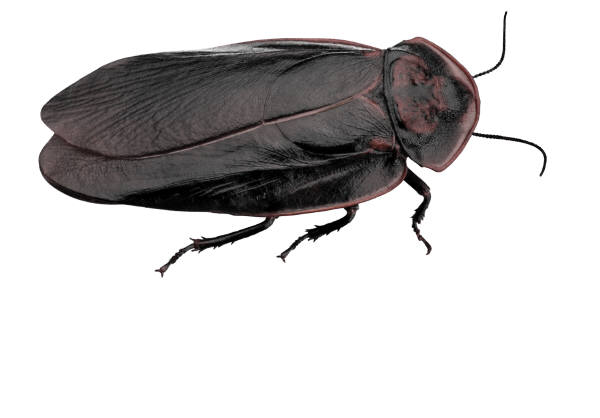 MIS 5211.001
15
Finding SQL Injection Bugs
Can also try
Submit two single quotes (‘’).
Databases use ’’ to represent literal ’
If error disappears, app is vulnerable
Comment deliminators (-- or /* */, etc)
SQL keywords like ‘AND’ and ‘OR’
String where a number is expected
Might also slip by SQL Injection detection system
MIS 5211.001
16
Simple Example
Assume actual SQL is
SELECT * FROM Users WHERE Username='$username' AND Password='$password‘
Now consider
$username = 1' or '1' = '1
$password = 1' or '1' = '1
Becomes
SELECT * FROM Users WHERE Username='1' OR '1' = '1' AND Password='1' OR '1' = '1'
https://www.owasp.org/index.php/Testing_for_SQL_Injection_(OTG-INPVAL-005)
MIS 5211.001
17
Simple Example (2)
Assume actual SQL is
SELECT * FROM products WHERE id_product=$id_product
		Or
http://www.example.com/product.php?id=10
Now consider:
http://www.example.com/product.php?id=10 AND 1=2
If you get a response that there are no matches try:
http://www.example.com/product.php?id=10 AND 1=1
MIS 5211.001
18
Fingerprinting Databases
Look at your error messages
MySQL
You have an error in your SQL syntax; check the manual that corresponds to your MySQL server version for the right syntax to use near '\'' at line 1
SQL Server
ORA-00933: SQL command not properly ended
PostgresSQL
Query failed: ERROR: syntax error at or near "’" at character 56 in /www/site/test.php on line 121.
MIS 5211.001
19
Famous SQL Humor
http://xkcd.com/327/
MIS 5211.001
20
Famous SQL Humor
http://gizmodo.com/5498412/sql-injection-license-plate-hopes-to-foil-euro-traffic-cameras
MIS 5211.001
21
Next Week
Web Services
MIS 5211.001
22
Questions
?
MIS 5211.001
23